DIGITAL MARKETINGSTRATEGY, IMPLEMENTATION AND PRACTICESeventh Edition
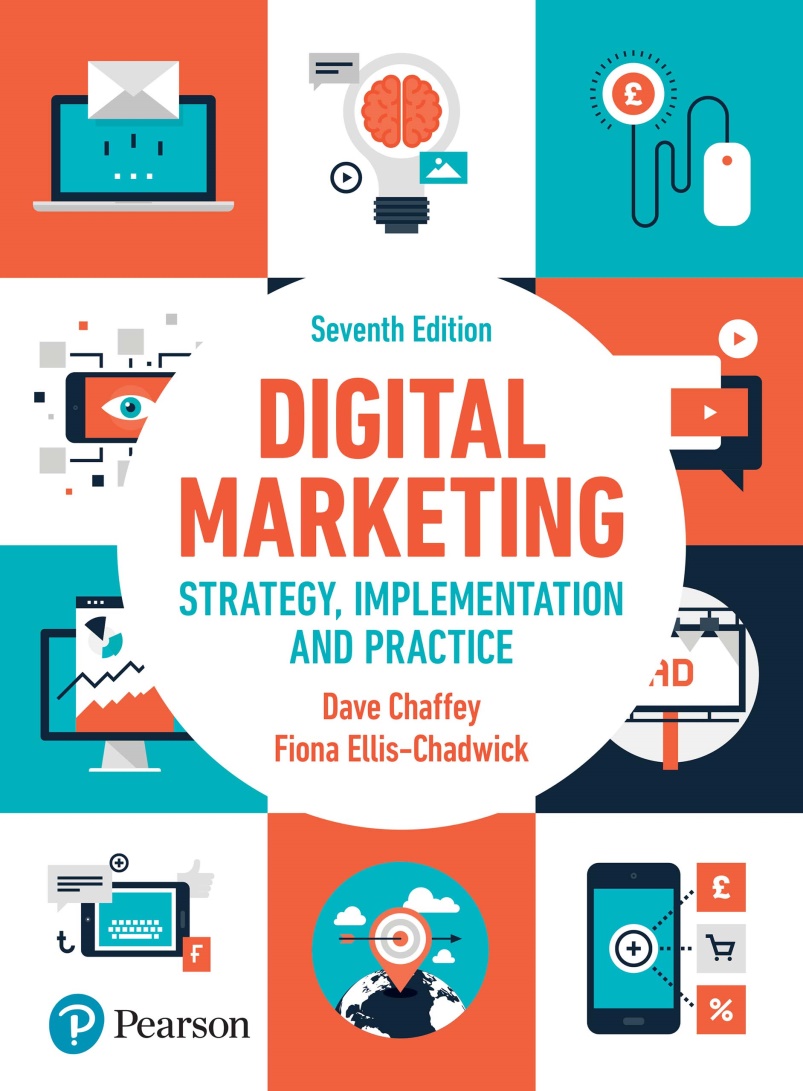 Part 1
Digital marketing fundamentals
Chapter 3
The digital macro-environment
Chapter 3 The Digital macro-environment
Main topics: 
The rate of environmental change
Technological forces
Economic forces
Political forces
Legal Forces
Social Forces
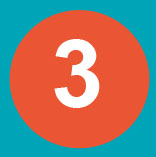 Case Study:Social media – Do celebrities call all the shots?
The rate of environmental change
In the digital world, changes in market forces are increasingly rapid. Firms should respond to these changes, emerging opportunities and threats by developing strategic agility.
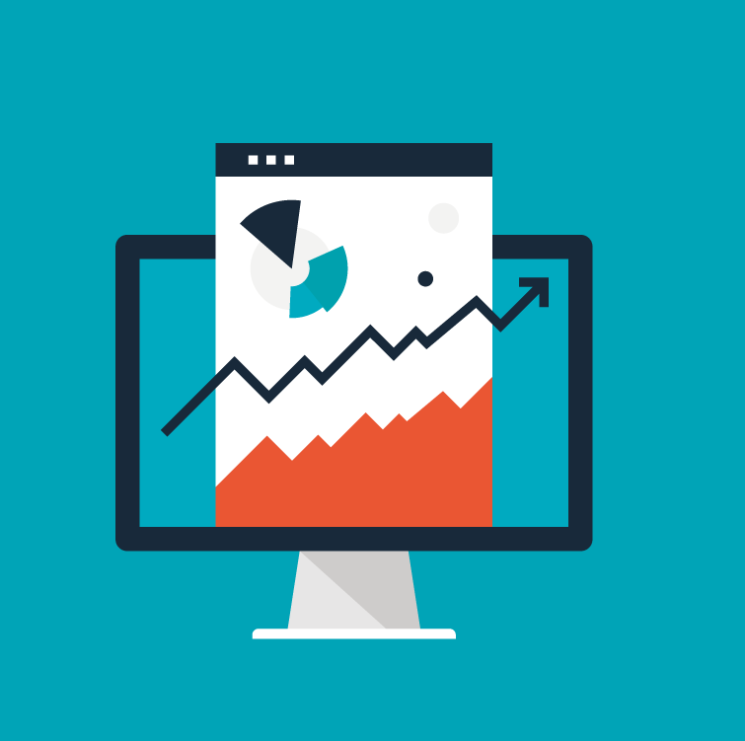 Technological forces
In the digital world, changes in market forces are increasingly rapid. Firms should respond to these changes, emerging opportunities and threats by developing strategic agility.
Key factors to consider: 

Internet technology
Cyber security
How to develop secure systems
Mobile and SMS messaging and applications
Mobile Apps
Wi-Fi and Bluetooth wireless applications
Emerging technologies
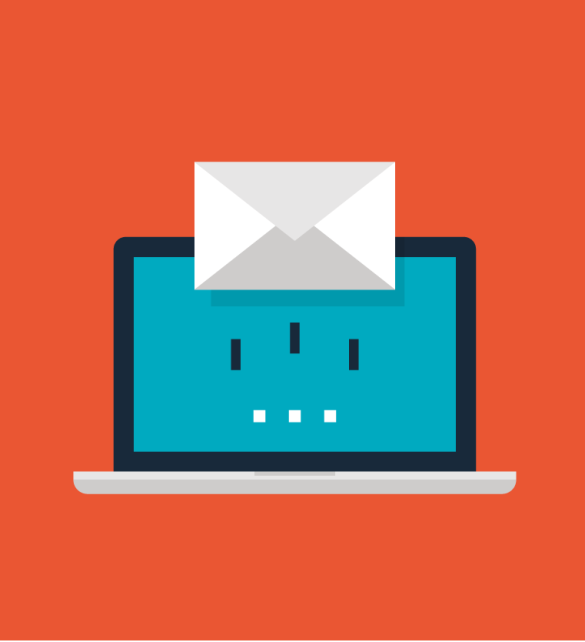 Emerging Technologies
Assessing the marketing value of technology innovation
[Speaker Notes: Figure 3.4 Diffusion-adoption curve]
Commercial application of the diffusion of innovation curve
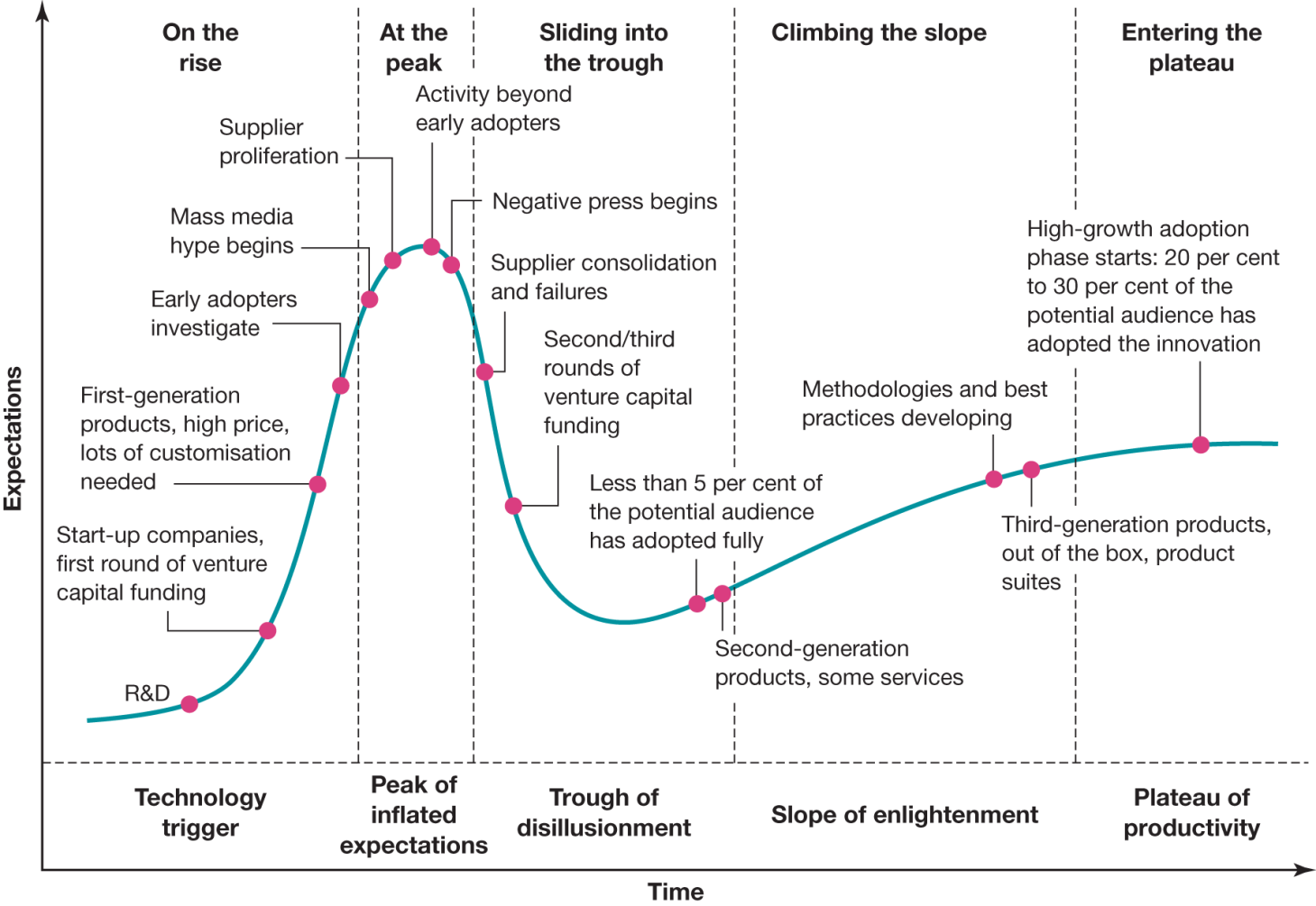 Source: Gartner Group
[Speaker Notes: Figure 3.5. Different stages of a Gartner hype cycle]
Figure 3.6 Alternative responses to changes in technology
Economic Forces
Economic growths
Market growth and employment 
Interest and exchange rates
Globalization 
Economic disruption
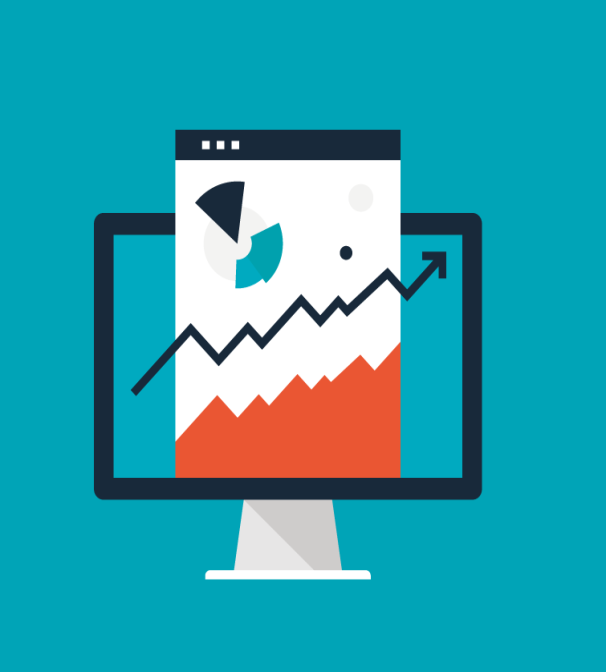 Political forces
Political control and democracy
Internet governance
Taxation
Tax Jurisdiction
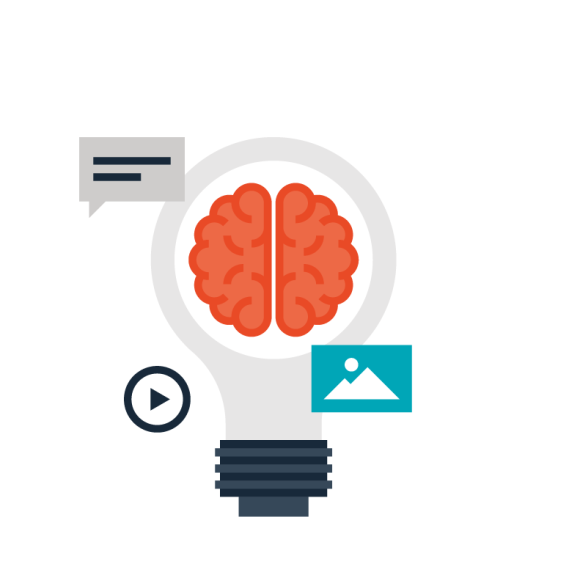 Legal forces
Data protection and privacy law
Anti-spam legislation
Disability and discrimination law
Brand and trademark protection 
Intellectual property rights
Online advertising law
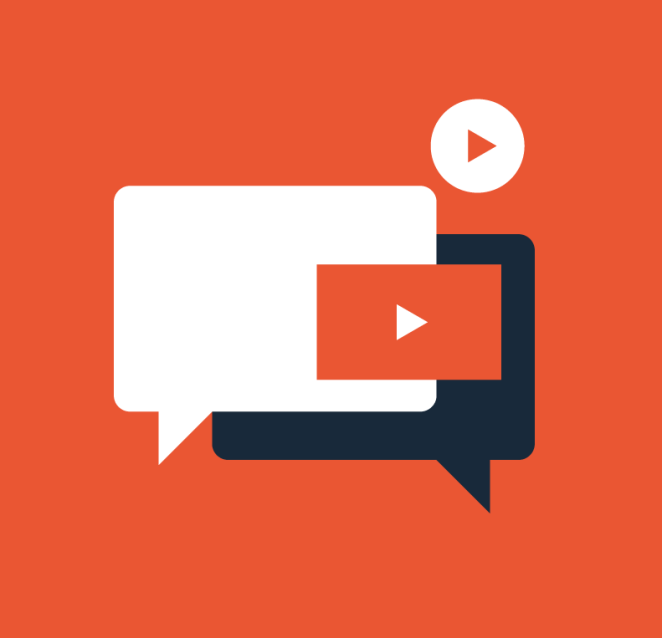 Social forces
Demographics
Culture
Social exclusion
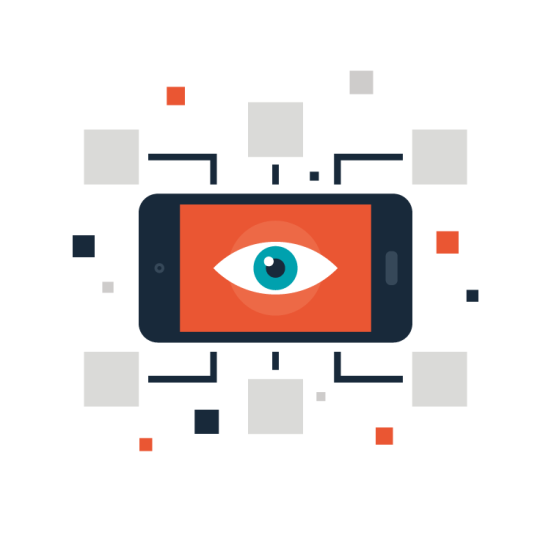 Case study 3 Social media – do celebrities call all the shots?
Questions: 
1.	Use the dimensions of the SMMF to analyse the following:
	a.  Kylie Jenner’s cosmetics
	b.  Shannon Coulter’s grabyourwallet
2.	Suggest how the SMMF helps to:
a.  Interpret what is happening in the financial services industry in relation    	to its use of social media;
b.  Provide strategic solutions for the use of social media that might help 	to protect banks and building societies from the GAFAMs
3.	Discuss the extent to which it is possible to strategically manage social	media using case evidence 1 to 4.